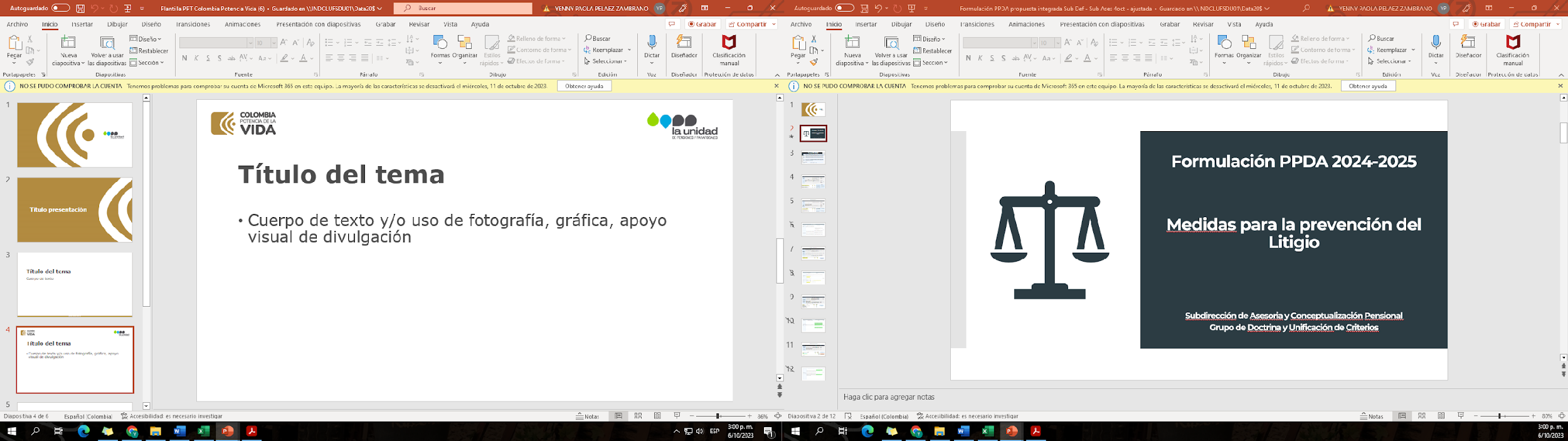 Formulación PPDA 2024-2025


Medidas para la prevención del Litigio
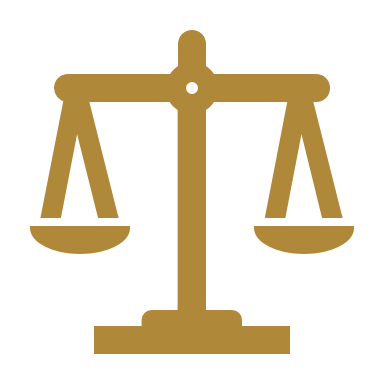 www.ugpp.gov.co
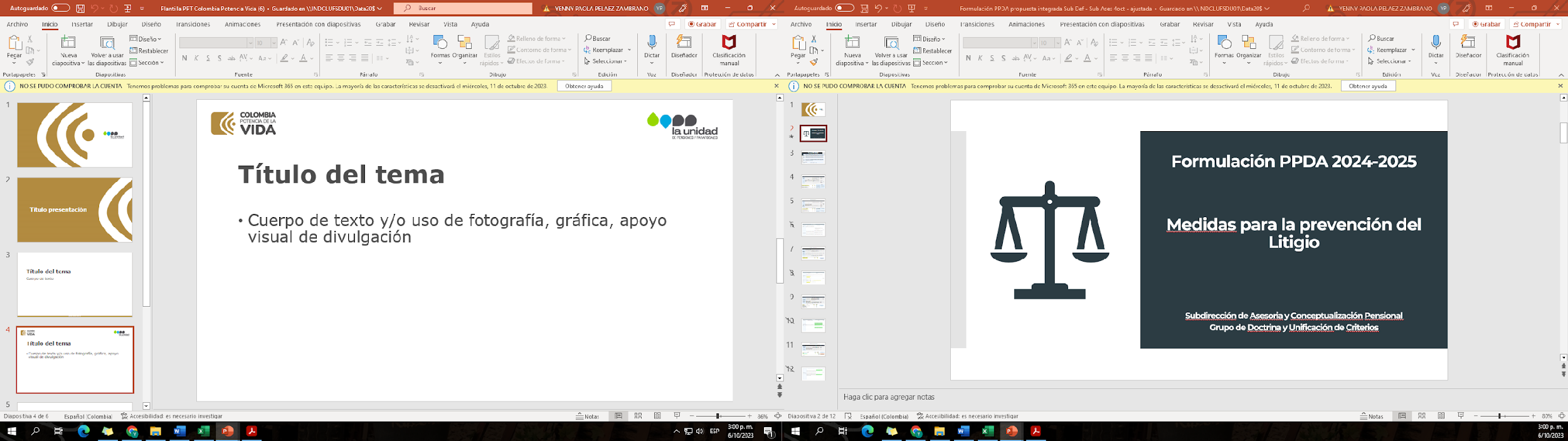 Formulación PPDA 2024-2025
PARTE I. NEGOCIO PENSIONAL
www.ugpp.gov.co
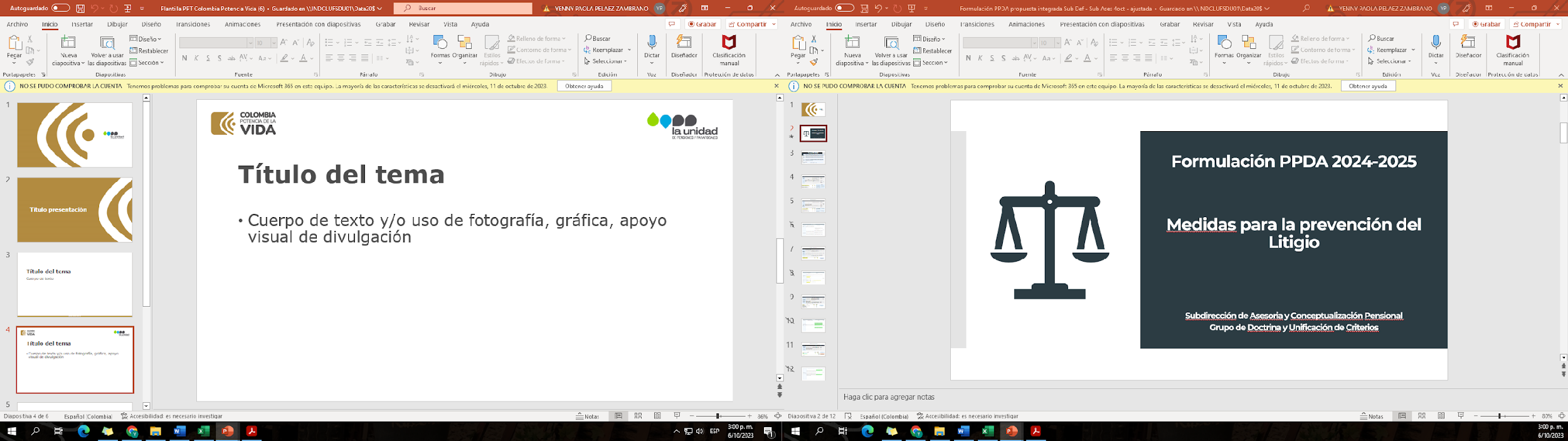 De acuerdo con la metodología dispuesta por la ANDJE a través de las Circulares Externas No. 05 del 7 de septiembre de 2019 y 09 del 24 de julio de 2023, dentro del proceso de formulación de la Política de prevención del daño antijurídico 2024-2025, se realizó el análisis de las causas litigiosas a través de un enfoque preventivo para plantear estrategias de mediano y largo plazo que permitan prever y prevenir conflictos jurídicos a través de una gestión jurídica proactiva.
Formulación PPDA 2024-2025
Desde esta perspectiva resulta necesario analizar los actos y actuaciones que en sede administrativa constituirán el litigio y el riesgo jurídico futuro para con ello fortalecer la capacidad de anticiparnos al litigio a través de acciones de mejora de naturaleza correctiva, preventiva o de actualización.
Para su estudio se tomó como insumo la litigiosidad de la entidad entre el 01 de enero de 2022 al 30 de septiembre de 2023,  a partir de lo evaluado en el mapa de causas, que como herramienta de análisis del litigio identificó escenarios de riesgo jurídico, y mediante un ejercicio participativo con las áreas misionales que desde el negocio pensional evidenciaron los hechos generadores de demandas.
Las tipologías a intervenir son:
			- Procesos ejecutivos 
			- Pensión de sobrevivientes
			- Pensión gracia
			- Pensiones convencionales
Las actividades a implementar para cada una de las tipologías de litigiosidad seleccionadas se ejecutarán durante el periodo de vigencia de la PPDA, es decir, durante el 01-01-24 al 30-09-2025.
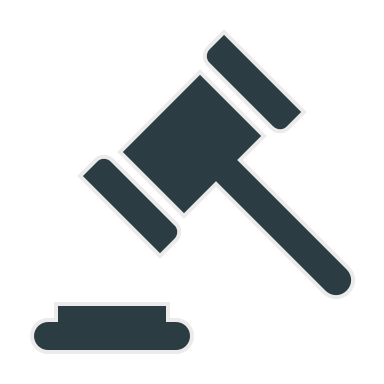 www.ugpp.gov.co
PROCESOS EJECUTIVOS
Corte septiembre 2023
www.ugpp.gov.co
[Speaker Notes: REVISAR COMENTARIOS]
PROCESOS EJECUTIVOS
Corte septiembre 2023
www.ugpp.gov.co
[Speaker Notes: REVISAR COMENTARIOS]
PENSIÓN DE SOBREVIVIENTES
Corte septiembre 2023
www.ugpp.gov.co
[Speaker Notes: REVISAR COMENTARIOS]
PENSIÓN GRACIA
Corte septiembre 2023
www.ugpp.gov.co
PENSIONES CONVENCIONALES
Corte septiembre 2023
www.ugpp.gov.co
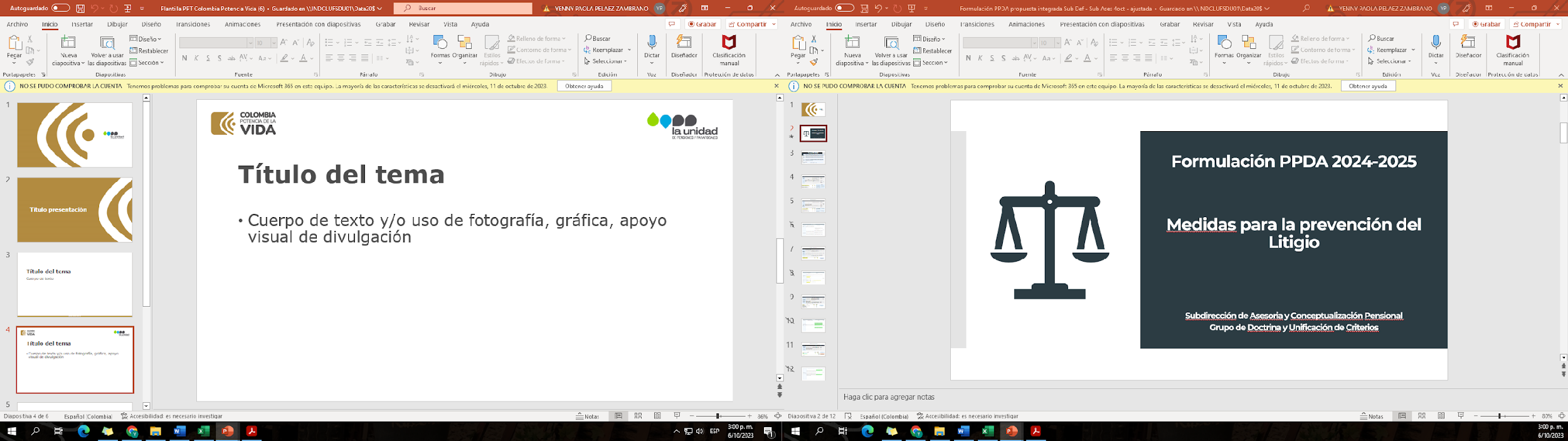 Formulación PPDA 2024-2025
PARTE II. NEGOCIO PARAFISCAL
www.ugpp.gov.co
SILENCIO ADMINISTRATIVO POSITIVO
www.ugpp.gov.co
EXONERACIÓN DE APORTES – TOTAL DEVENGADO
www.ugpp.gov.co
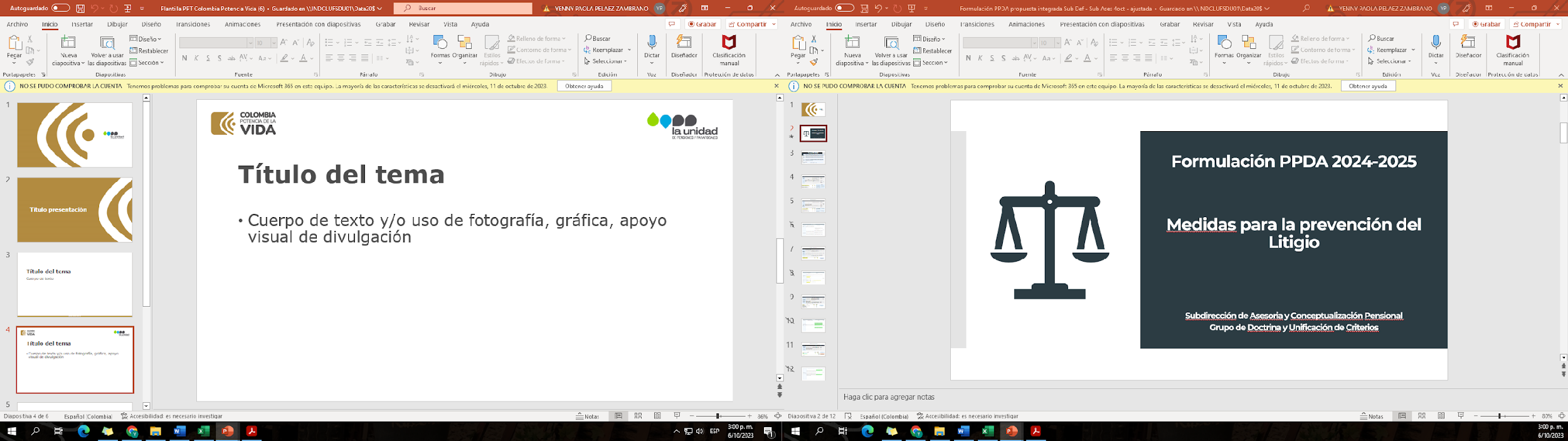 Gracias
www.ugpp.gov.co